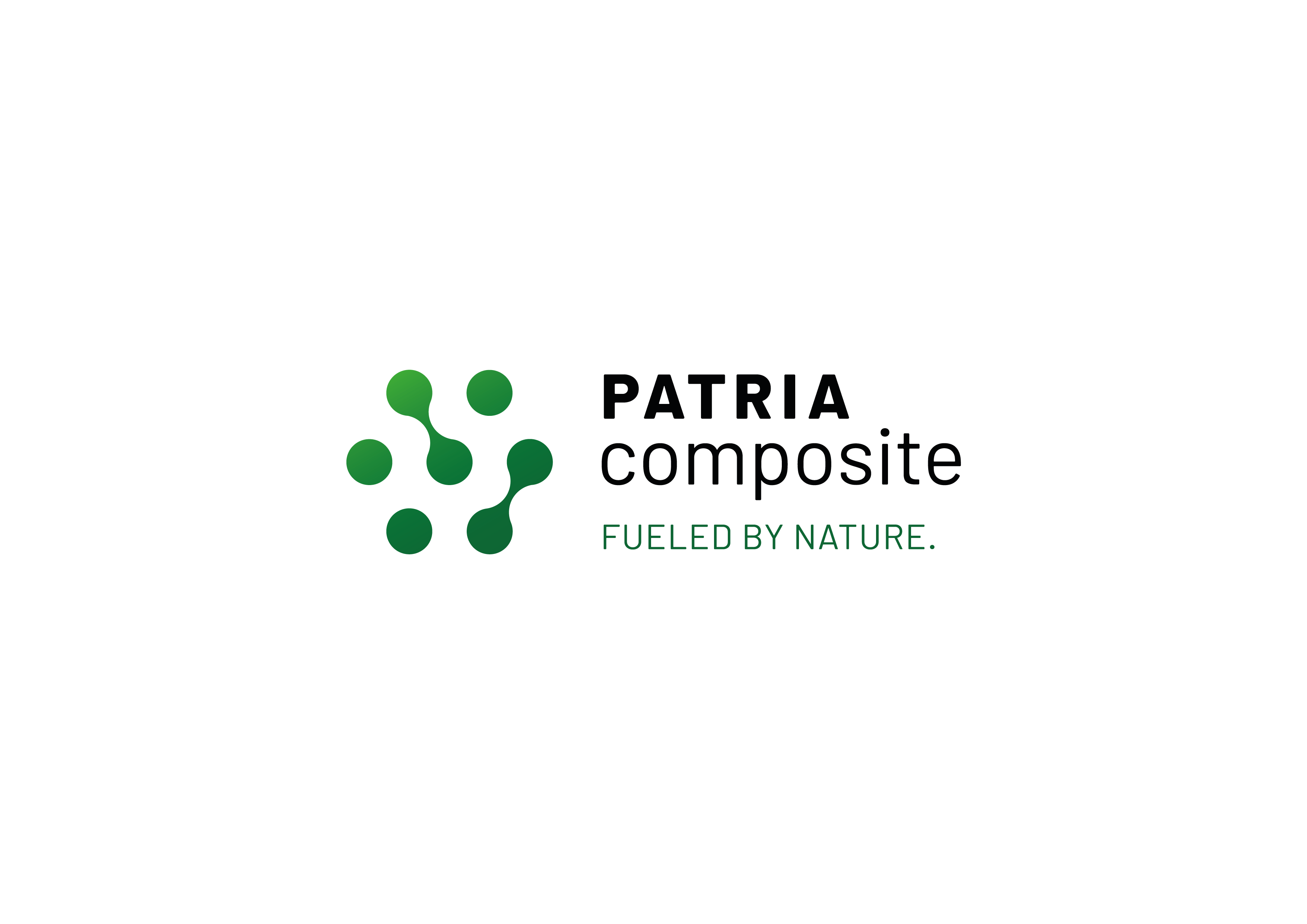 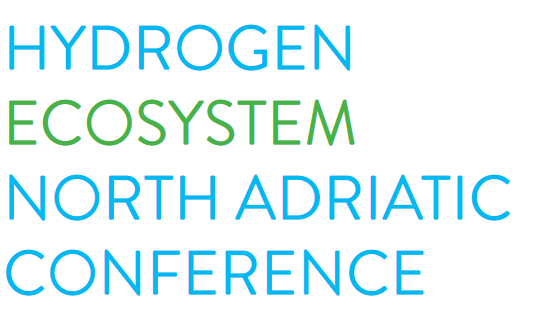 Production of Type IV Pressure vessels for hydrogen storage and gas purposes
Patria Composite
November 2024, Samobor, Croatia
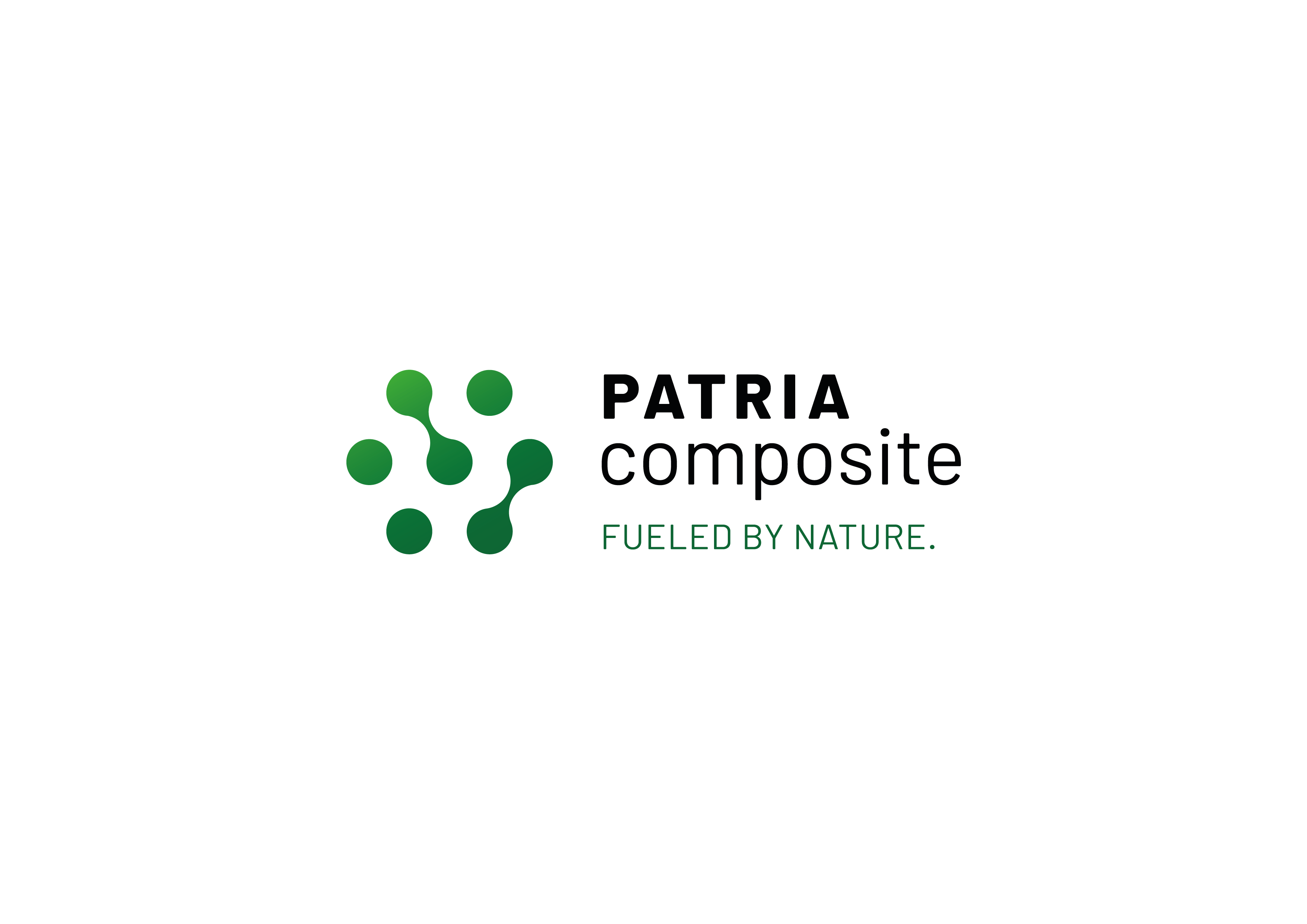 PROBLEM
• Problem: General lack of produced, EU-certified hydrogen storage solutions for growing hydrogen infrastructure.

• Target Group: Public transport (cities, heavy duty vehicles), marine sector, aviation, and hydrogen infrastructure providers
2
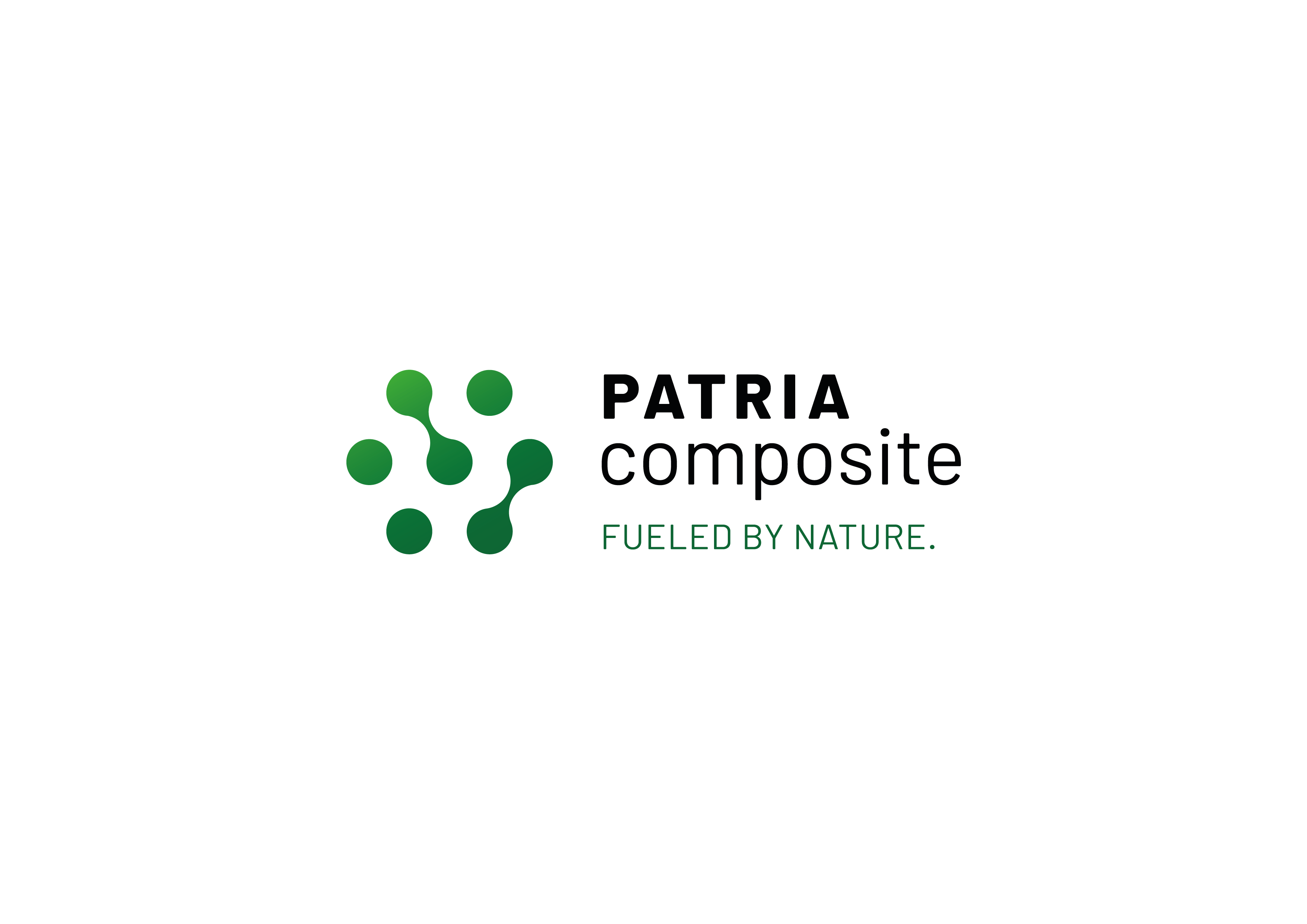 WHAT IS OUR UVP
• Solution: Advanced composite hydrogen pressure vessels (TYPE IV) for storage and gas purposes with IoT-enabled valves and ML-driven production optimization

• UVP: Certified for EU markets, lightweight design, real-time monitoring, and predictive maintenance capabilities, longevity
3
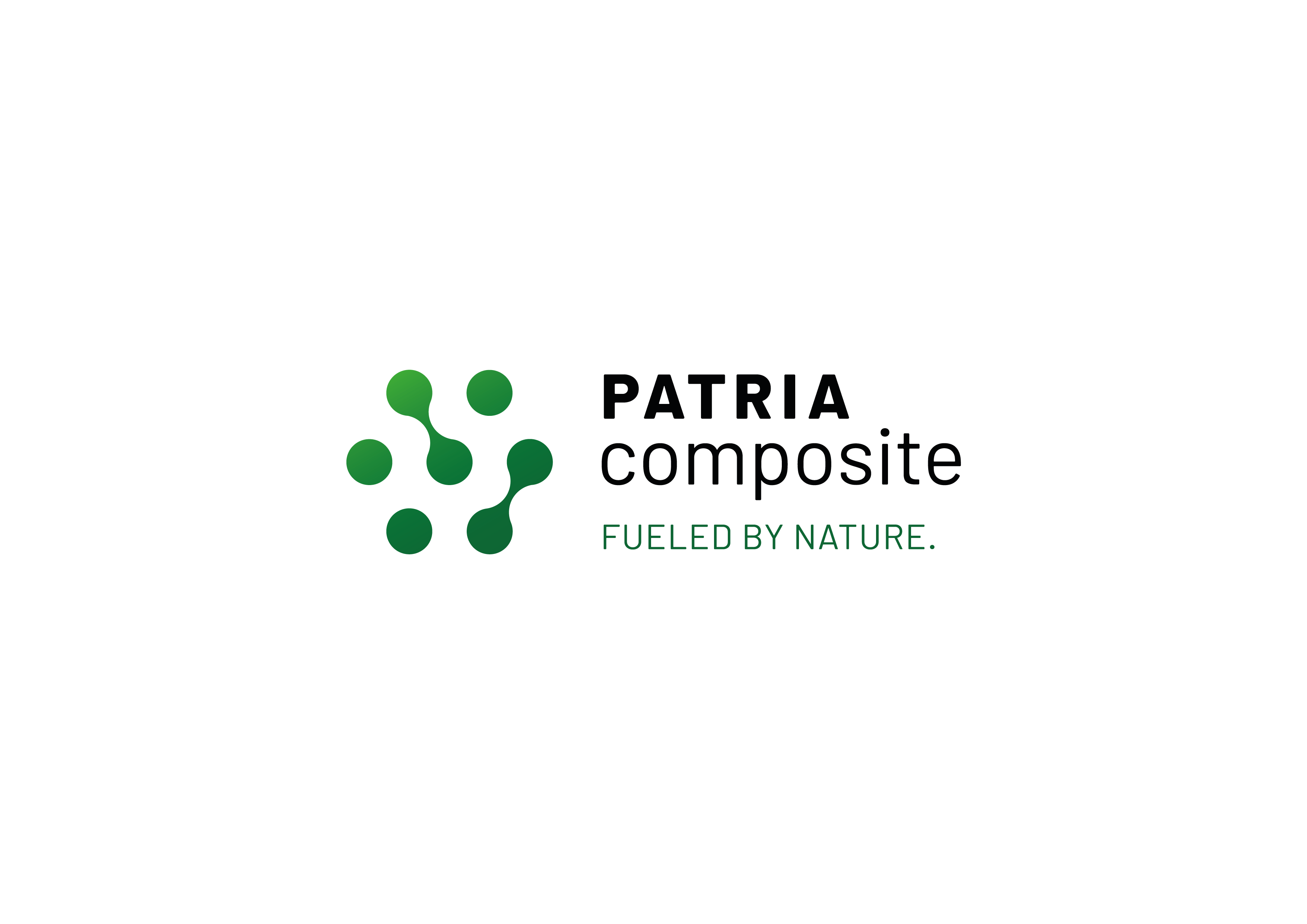 OUR LASTING ADVANTAGES
Our intellectual property (IP) is centered on the proprietary design of hydrogen pressure vessels that integrate IoT-enabled valves and fiber optic sensors within the bottle structure. 

Unlike conventional storage solutions, our pressure vessels feature built-in fiber optic sensors, enabling continuous internal condition monitoring. This advanced feature allows for early detection of potential issues, significantly reducing maintenance costs and improving safety..
4
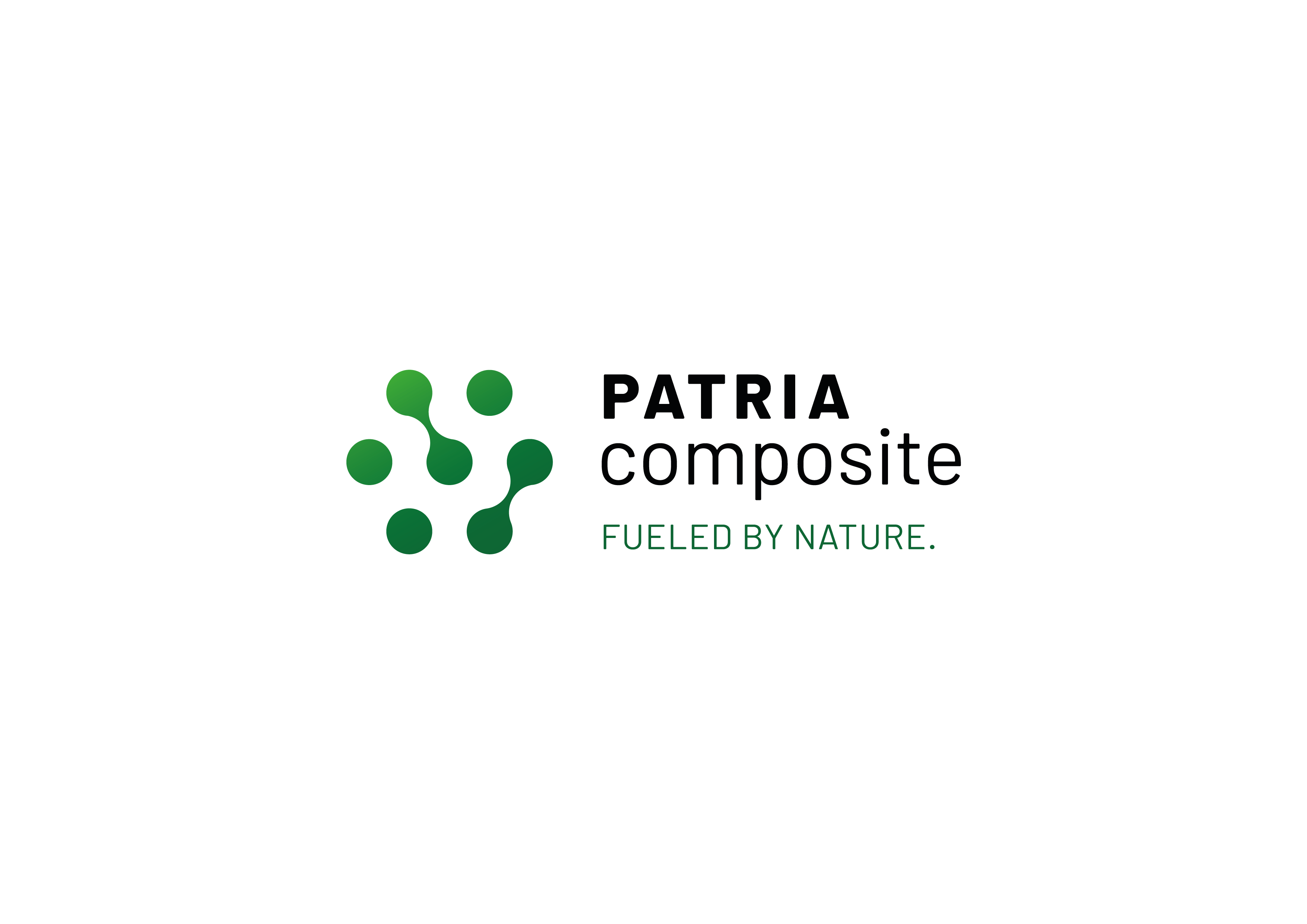 WHAT IS OUR TRL LEVEL AND OUR GO-TO MARKET APPROACH
• TRL: 5-7 (validated in relevant environments and demonstrated operational conditions).

• Time to Market: 12-24 months.

• Market Approach: Direct sales to public transportation, marine sector, car manufacturers. Leveraging early partnerships with local industries.
5
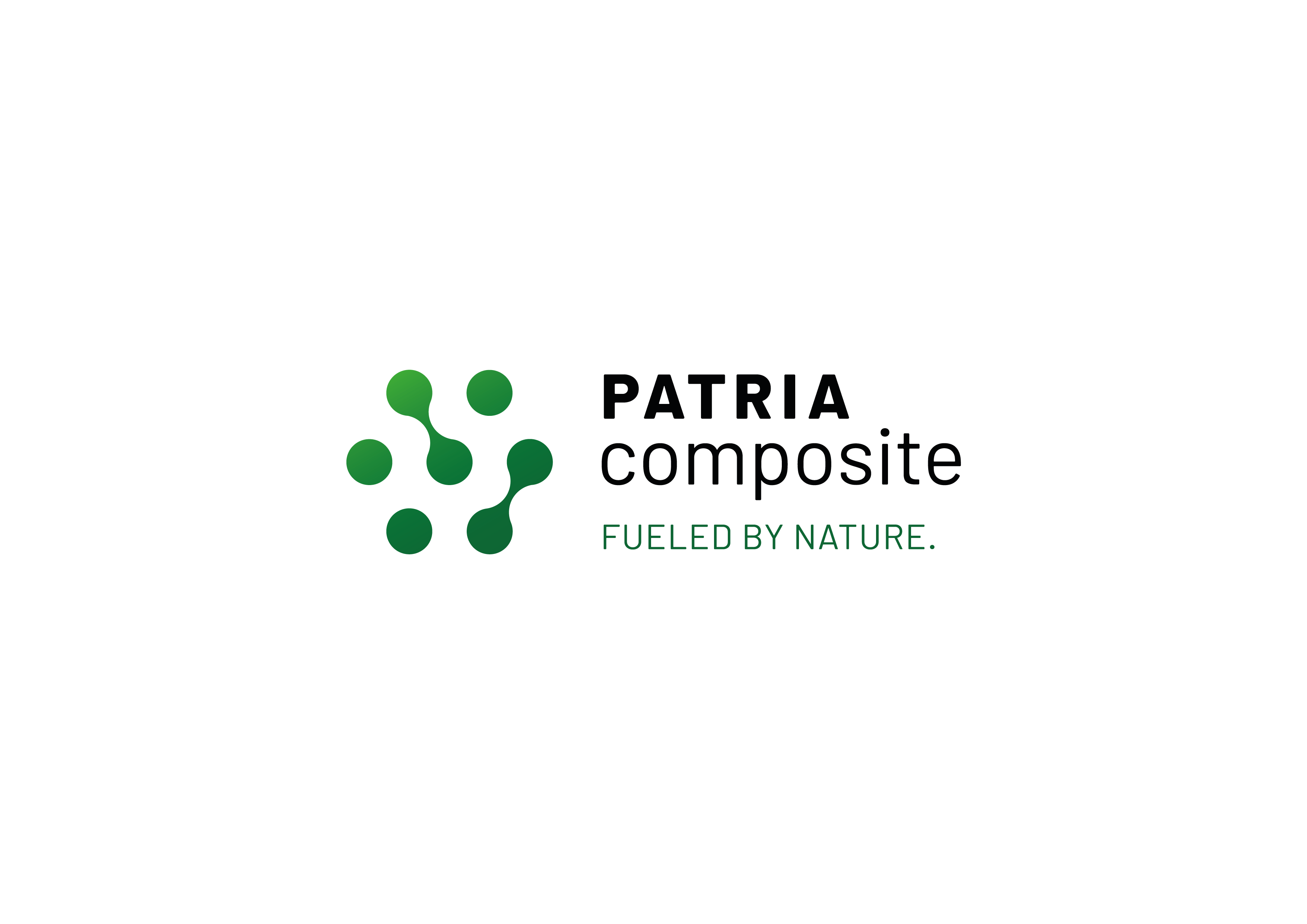 NACHIP PILOT IMPLEMENTATION
• Pilot: Establish a full production and test facility for hydrogen pressure vessels, integrating ML and IoT for production monitoring and vessel lifecycle management.
6
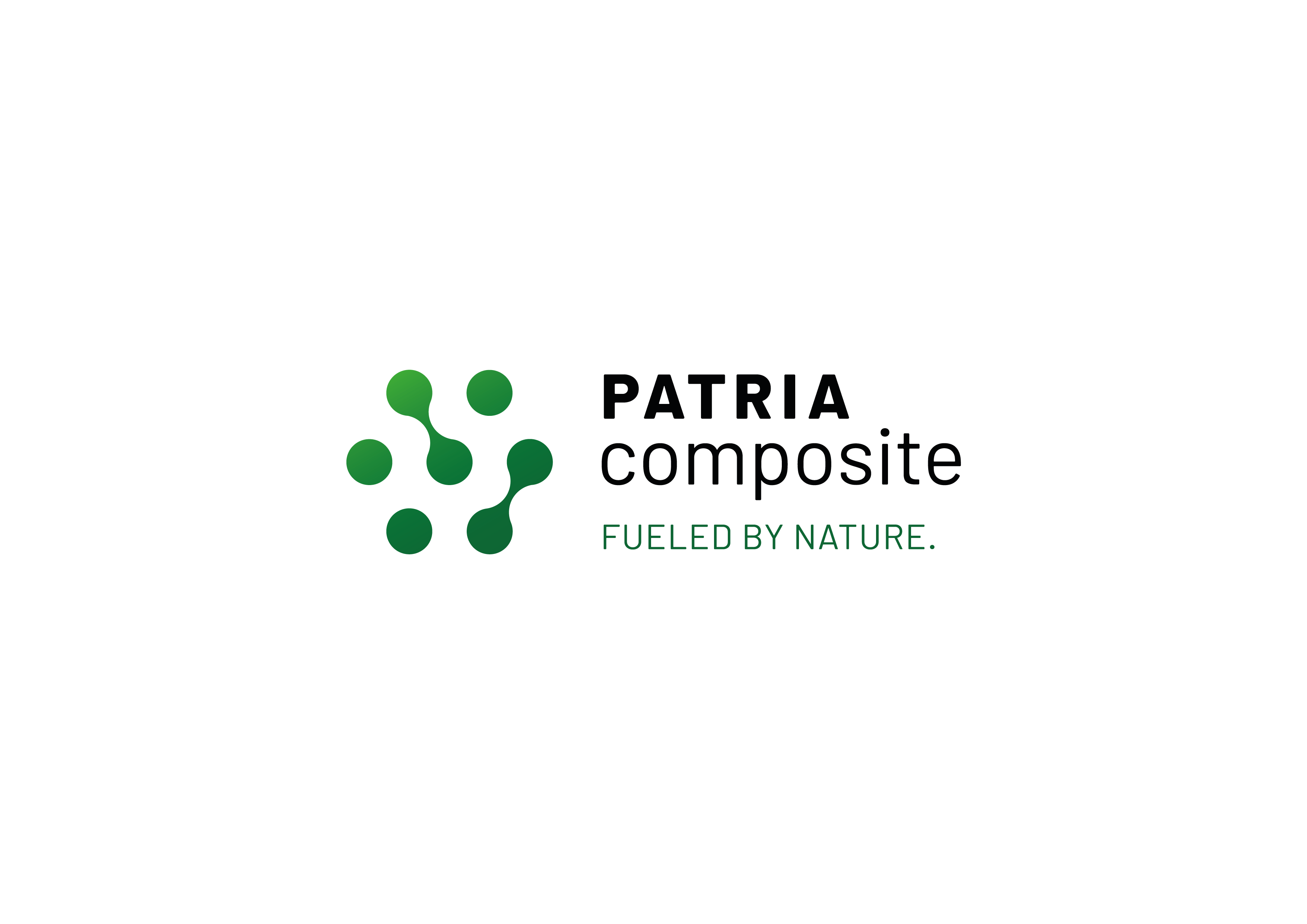 WHAT COMES NEXT?
• Need: Cascade financing for scaling production and adequate equipment, partnerships with hydrogen providers, and investment for further R&D. Training for advanced manufacturing and regulatory compliance.

• Seeking: Tech partners, regulatory bodies, clients in public transport, marine, and green hydrogen infrastructure.
7
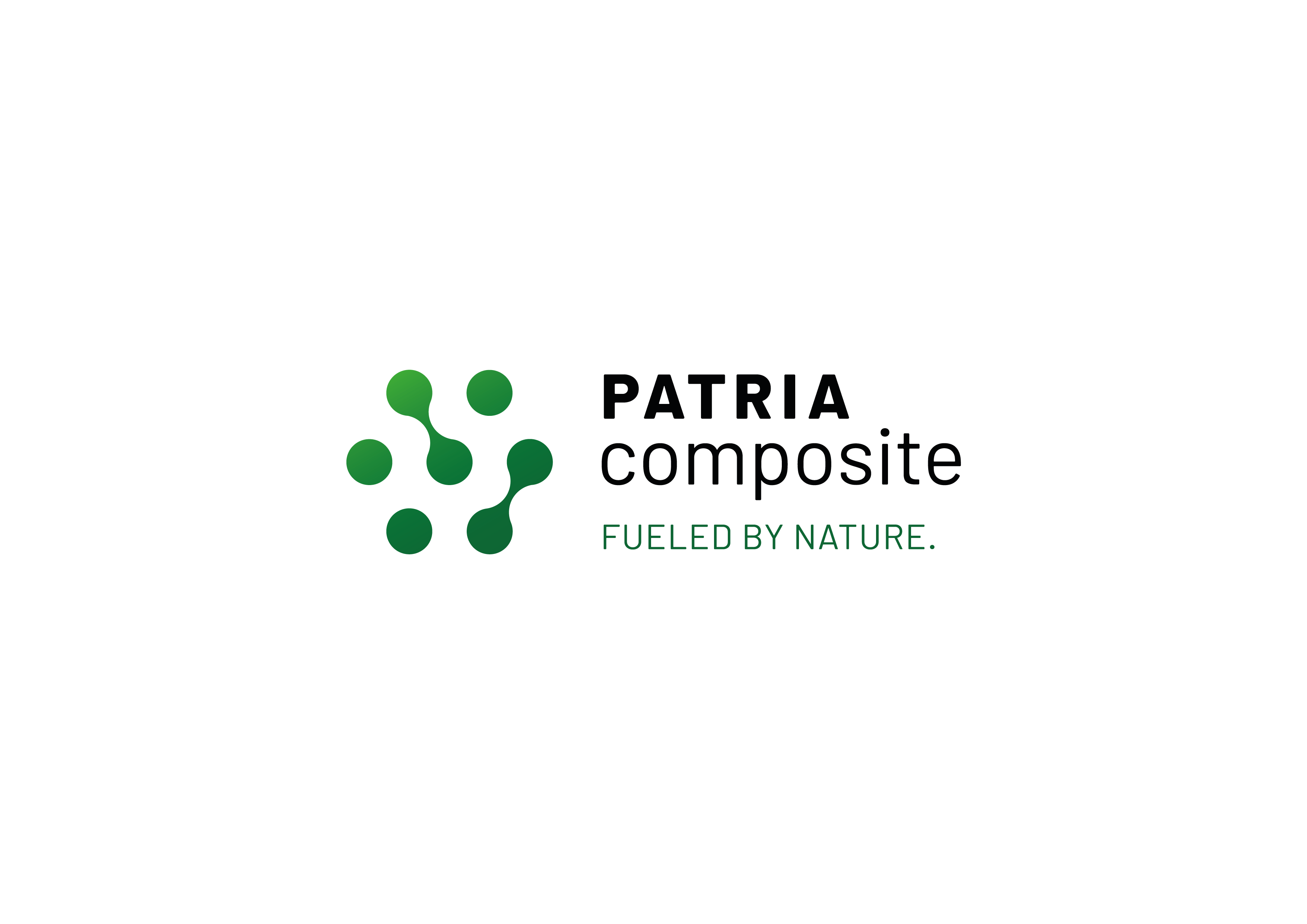 WHO IS ON YOUR TEAM
• Core Team: Matija Matijevac, Mario Cvitković, Stjepan Obućina, Marko Muhar
8
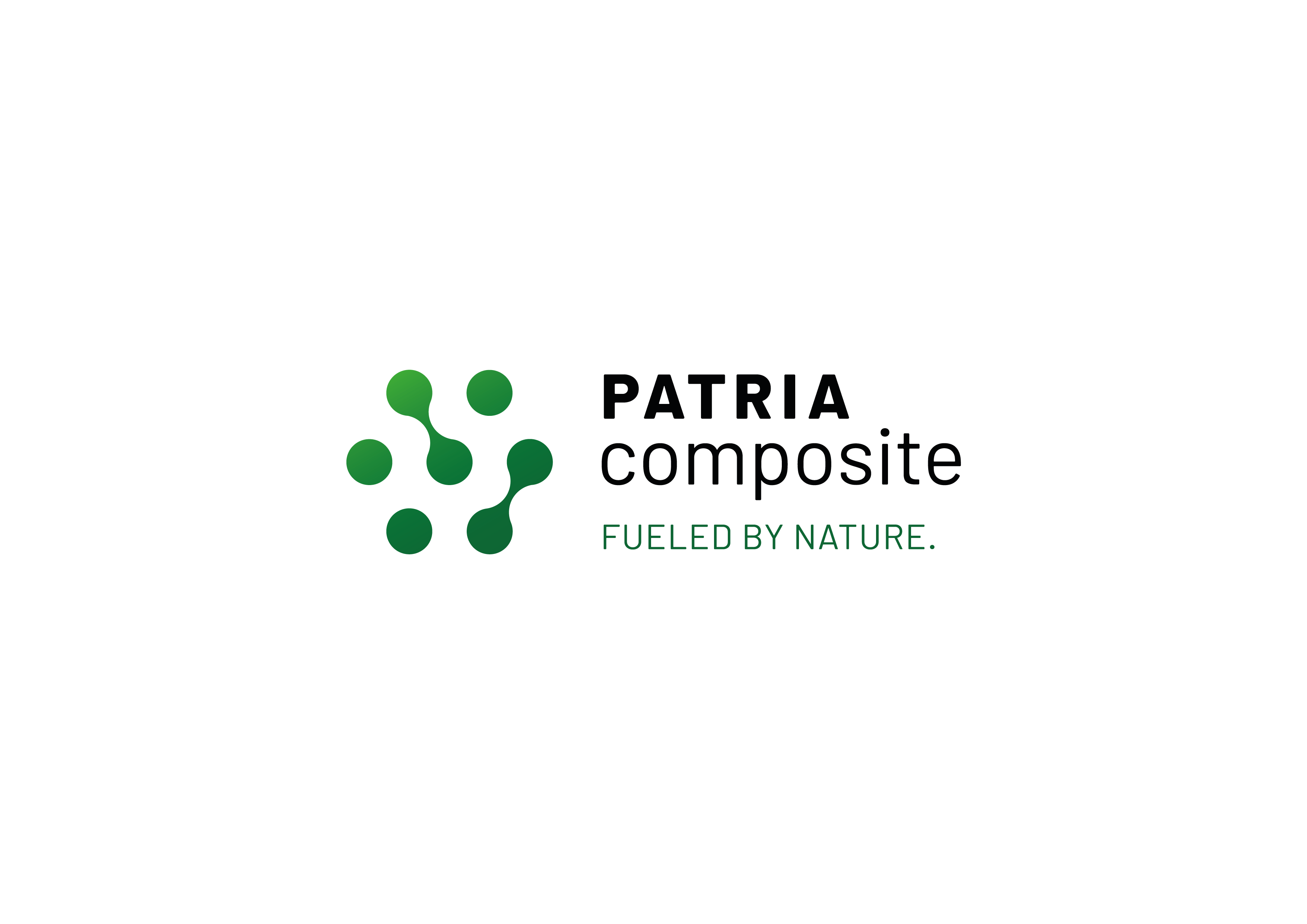 QUESTIONS?THANK YOU.____Marko MuharPatria Composite d.o.omarko.muhar@patriacomposite.hr
9